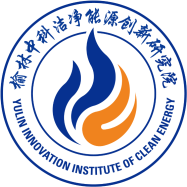 榆林中科洁净能源创新研究院
Introduction to
Yulin Innovation Institute Of Clean Energy
Title
年份
年份
年份
年份
年份
年份
Title
年份
年份
年份
年份
年份
年份
年份
年份
Title
Title
Title
XX
XX
XX
Member of CAS and CAE
XX
Professor
Associate Professor
XX
Staff
XX
Visiting Scholar
Postdoc
XX
PhD Students
MS Students
XX
Title
Welcome to Yulin
Welcome to DICP
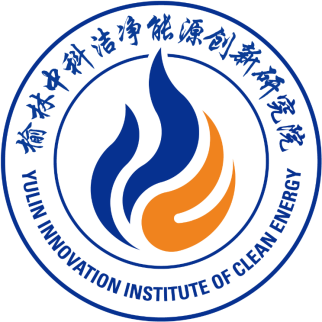